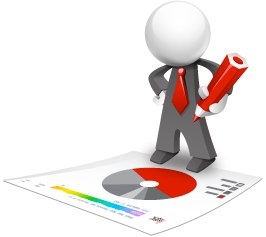 ПЛАНУВАННЯ ПЕРЕВІРКИ ВНУТРІШНІМИ АУДИТОРАМИ
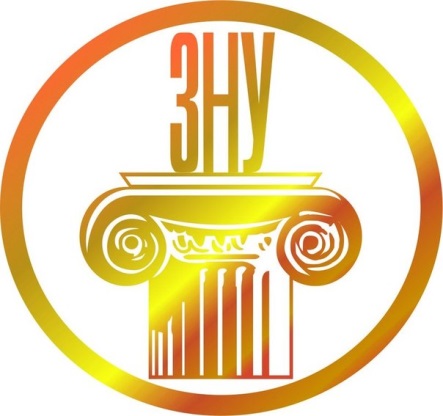 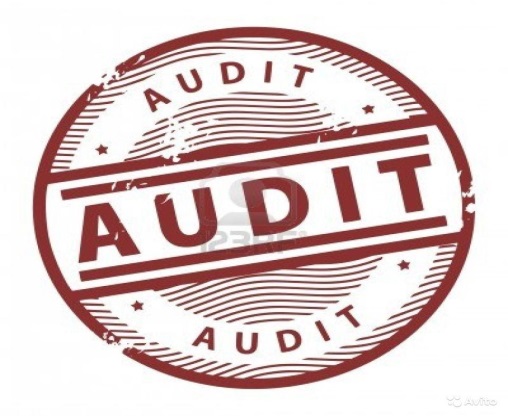 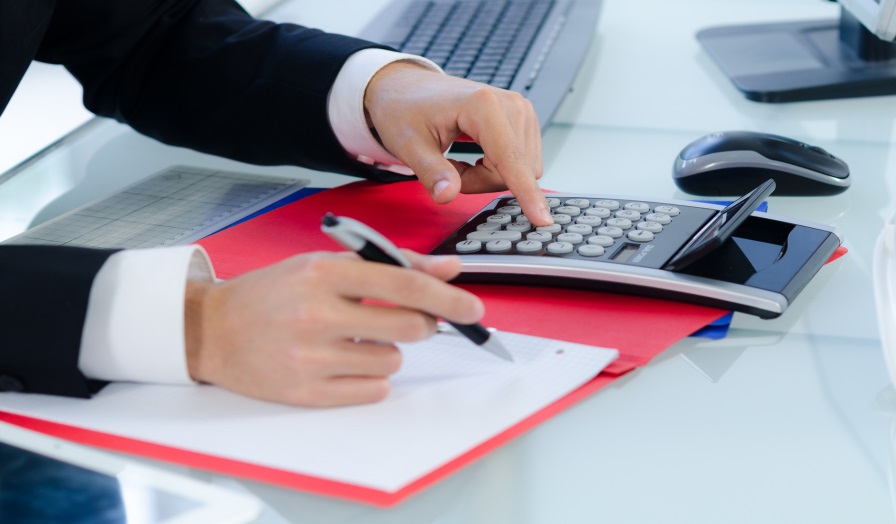 Планування - це
визначення головної стратегії і конкретних методів та термінів проведення аудиту, що допомагає належно розподілити роботу та наглядати за нею
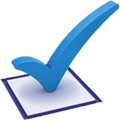 Призначення планування полягає:
У розробці загального плану аудиту з визначенням очікуваного обсягу, графіків і термінів проведення аудиту
Підготовці аудиторської програми зі встановленням обсягу, видів і послідовності проведення аудиторських процедур, достатніх для збору аудиторських доказів і формування обґрунтованої думки про достовірність бухгалтерської звітності підприємства
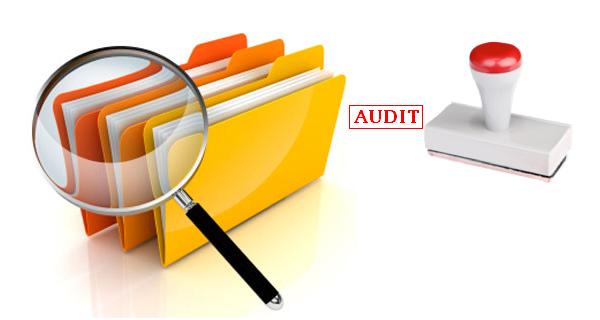 Принципи планування внутрішнього аудиту
їх застосування дає змогу  аудиторові зробити висновок про стан фінансово - господарської діяльності суб’єкта, що перевіряється, виходячи з принципу економічності, тобто дає можливість раціонально розподілити матеріальні і трудові ресурси, для того, щоб провести перевірку з мінімальними витратами.
Значення процедур планування у внутрішньому аудиті
Етапи планування внутрішнього аудиту
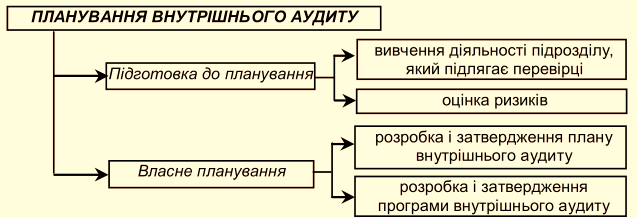 Етапи складання плану внутрішнього аудиту
ДЯКУЮ ЗА УВАГУ!
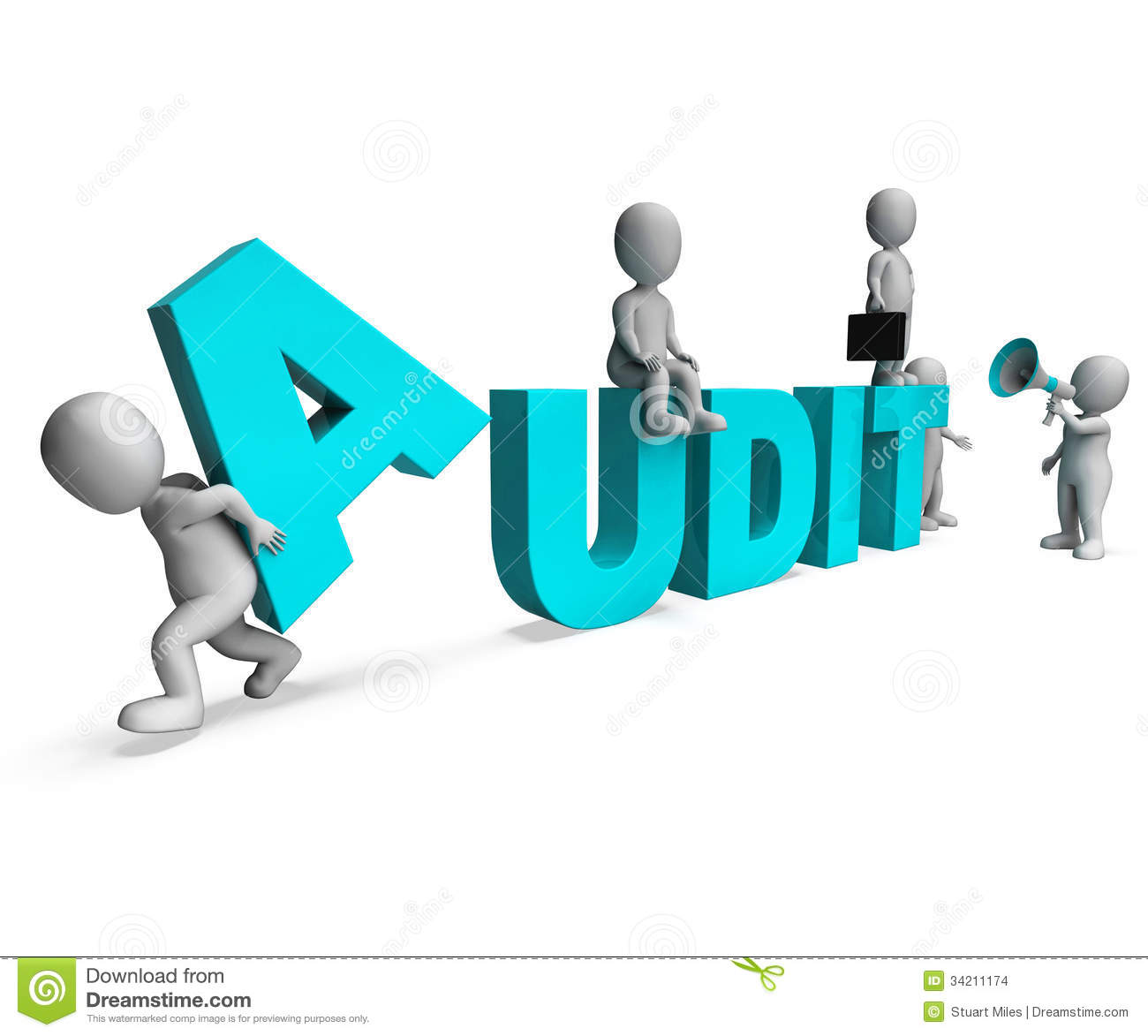